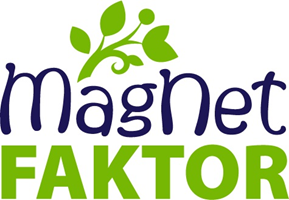 Esettanulmány 1
Ügyfél

burgonyát szállít nagy tételben a Sparnak hetente, melynek értéke 8 000 000 Ft
fizetési határidő: 30 nap

Probléma

32-40 mFt követelés (pénzre vár)
fizetési kötelezettség (fizetnie kell; beszállítókat, adókat, béreket, stb.)
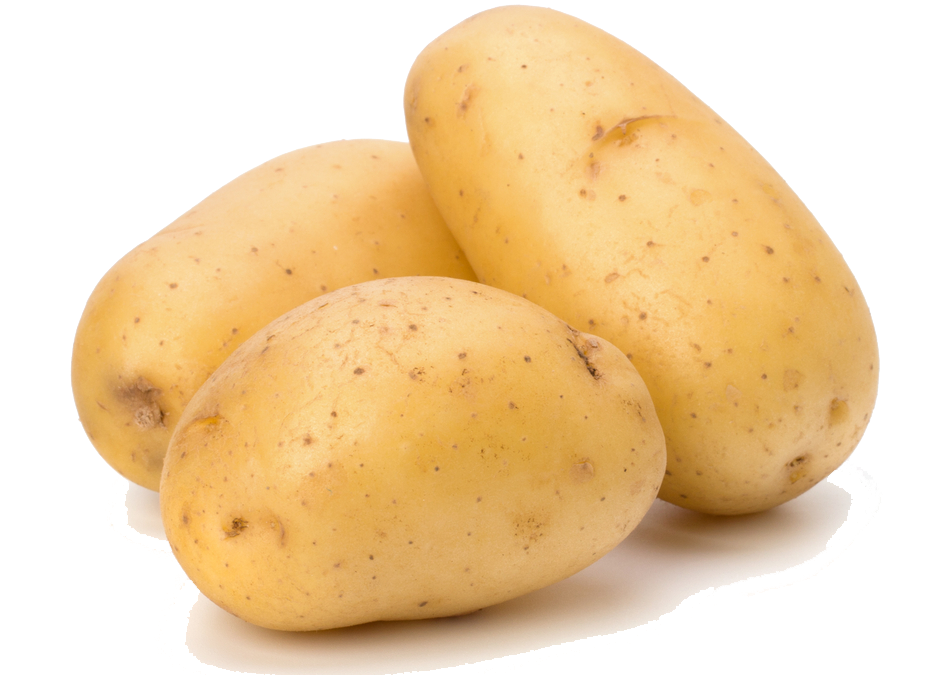 Esettanulmány 1
Megoldás

A vevő jó bonitású, hitelezhető cég
a MagNet Faktor a vevő felé kiállított számlák 90%-át, a szállítás napján kifizeti az Ügyélnek!
7 200 000 Ft árbevétel aznap!

Probléma

32-40 mFt követelés (pénzre vár)
fizetési kötelezettség (fizetnie kell; béreket, adókat, stb.)
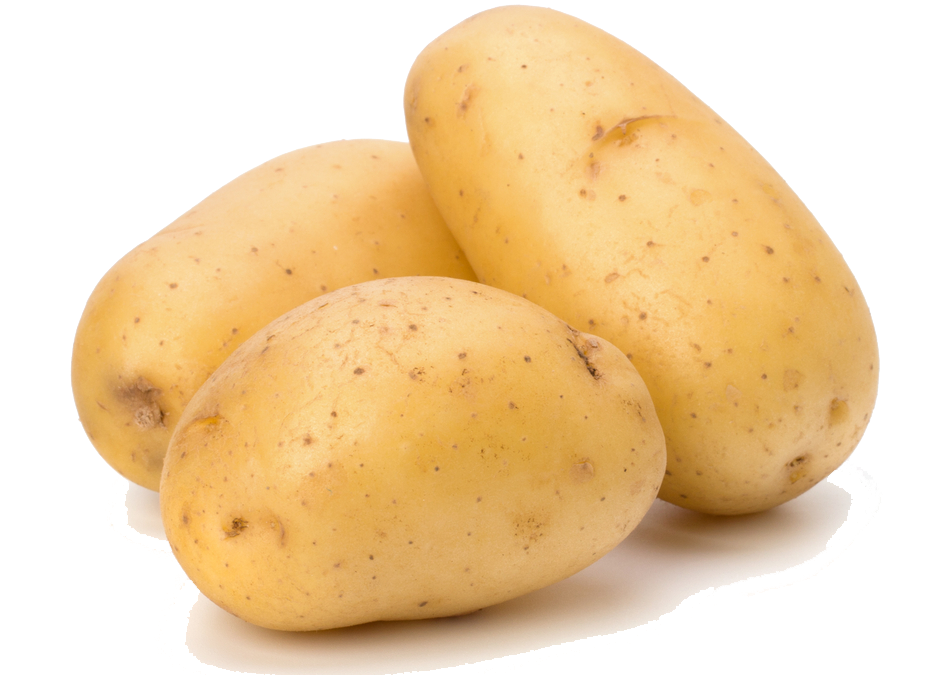 Esettanulmány 2
Ügyfél

munkaerőkölcsönző cég
400 vevő, többezer alkalmazott
Multi és nem multi vevők (50-50%)
Fizetési határidő: 15 nap

Probléma

Többszáz millió forint kintlévőség (pénzre vár)
Bér- és járulékfizetési kötelezettség (fizetnie kell)
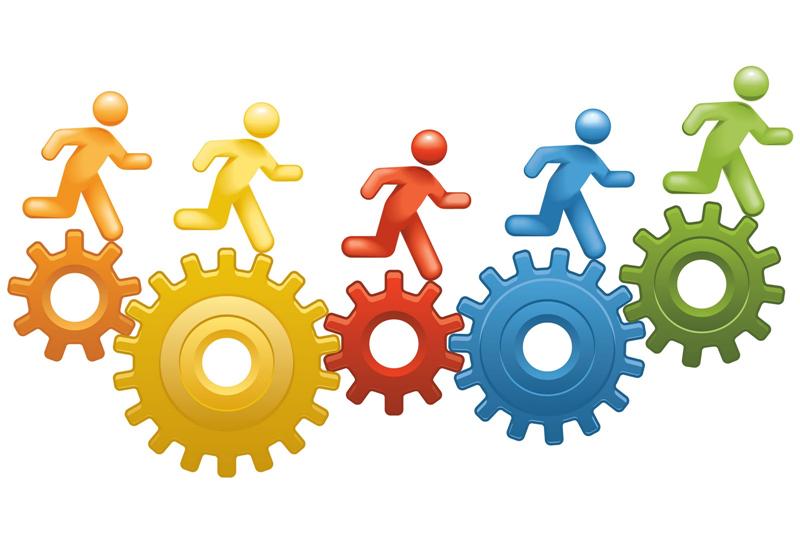 Esettanulmány 2
Megoldás

Nagy darabszámú, jó kockázatú állomány
MagNet Faktor a hónap 5-ig kifizeti a számlák 90-95%-át a vevők helyett
Bérek megfizetve
Járulékok befizetve

Probléma

Többszáz millió forint kintlévőség (pénzre vár)
Bér, járulék, ÁFA fizetési kötelezettség (fizetnie kell)
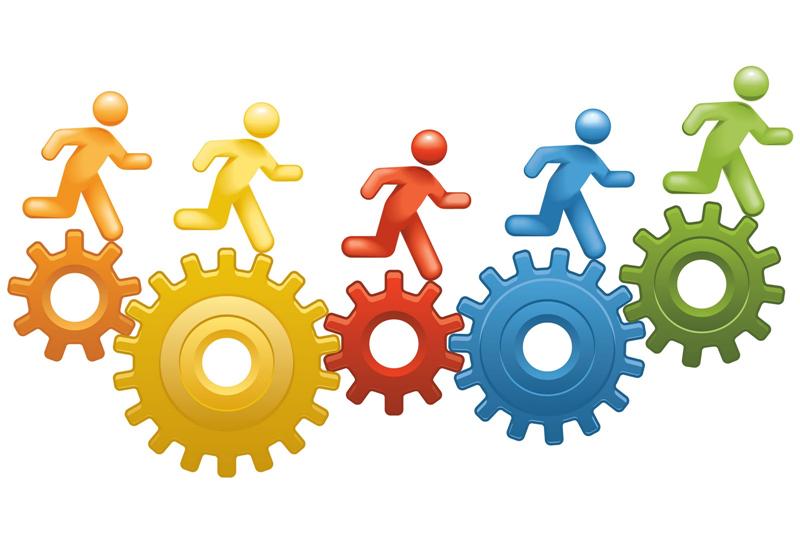 Esettanulmány 3
Ügyfél

Kórházi beszállító
Stratégia partnere a kórházaknak
Tényleges fizetési határidő: 70-360 nap

Probléma

Többtíz-többszáz millió forint kintlévőség (pénzre vár)
ÁFA- és szállítói fizetési kötelezettség (fizetnie kell)
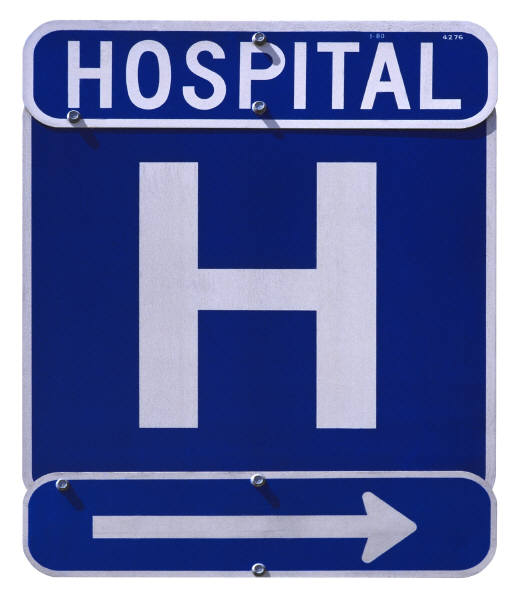 Esettanulmány 3
Megoldás

Biztosan fizető vevők (kórházak)
MagNet Faktor kifizeti a Kórházak felé kiállított számlák 70-80%-át

Probléma

Többtíz-többszáz millió forint kintlévőség (pénzre vár)
ÁFA- és szállítói fizetési kötelezettség (fizetnie kell)
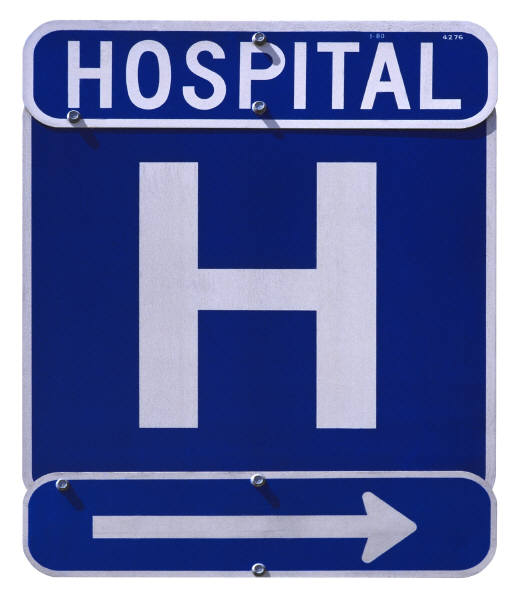 Előnyök az ügyfél számára
árbevétel jelentős része befolyik 0-2 nap alatt
2-5 munkanapon belül folyósítás az ajánlat elfogadását követően
keretösszeg nagysága, a vevők hitelezhetőségétől függ
ügyfél igényéhez igazodó finanszírozás
induló vállalkozásoknak is
külföldi értékesítésekre is igénybe vehető
növekedést segíti
addicionális szolgáltatás: vevői fizetési garancia (90%-ban)
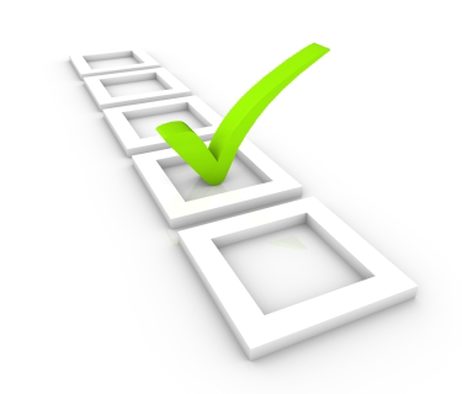 Előnyök közvetítő partnereink számára
bizalmi alapon ajánlható a faktoring B2B partnereknek
pályázatokhoz könnyen kapcsolható
tényleges értékesítés marad a MagNet Faktornál
együttes tárgyalás (közvetítő és Faktor) az ügyfélnél
addicionális szolgáltatás nyújtása meglévő ügyfeleknek
plusz bevételi forrás
folyamatos oktatás
case studyk
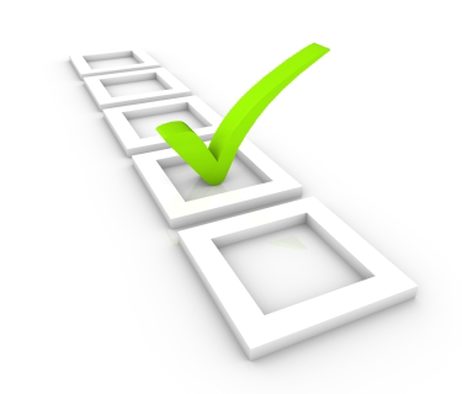 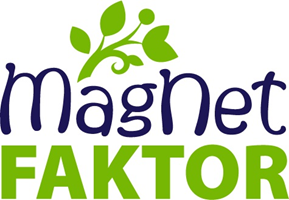 Tomasovszky Márton
+36709322060
sales@magnetfaktor.hu
www.magnetfaktor.hu